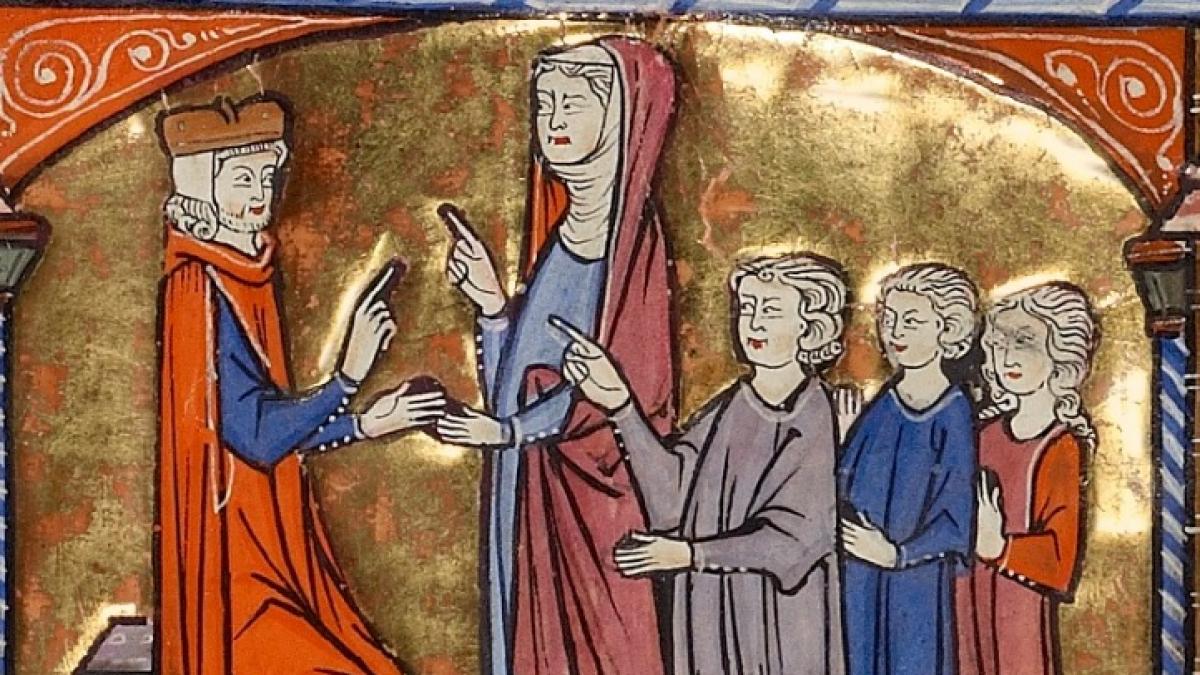 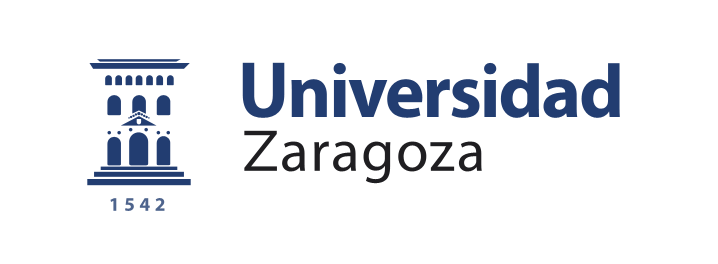 La fiducia sucesoria
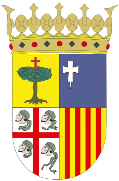 Carmen Bayod López
Catedrática de Derecho civil
1
©cbayod
Situación en otros Derechos civiles españoles
2
cbayod©
3
cbayod©
Regulación y antecedentes
Concepto, naturaleza y finalidad.
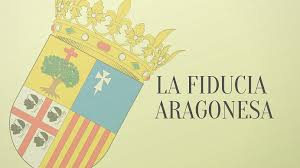 4
cbayod©
Sujetos
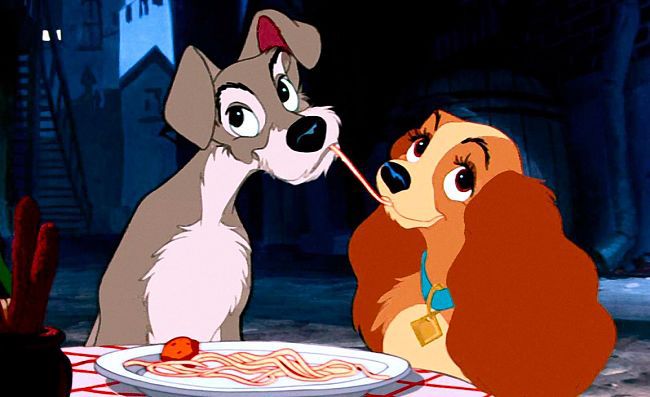 5
cbayod©
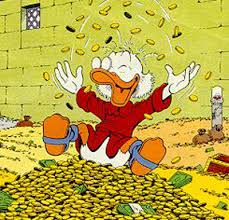 Herencia pendiente de asignación
6
cbayod©
Plazo: arts. 444 a 447 CDFA (STSJA26/01/2005)
Determinación: 444 CDFA/DT 21ª
Comitente/3años/cónyuge
Falta de ejercicio: 462.2.b y 463 CDFA
Cómputo: 445 CDFA
Prórroga y reducción:  446 y 447 CDFA
Ejecución de la fiducia
Forma y eficacia:
Regla general:  Inter vivos/Escr. Pública: 456.1 CDFA /no pacto sucesorio
Cónyuge: testamento. Requisitos: 456.2 CDFA.
Eficacia: 458 CDFA.
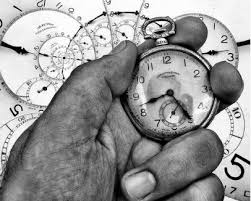 Delación: 448 CDFA.
Modo de ejecutar la fiducia:
Habiendo descendientes: 457.1 CDFA
Ejecución parcial: 457.2 CDFA.
Atribución de bienes comunidad conyugal: 457.3
7
cbayod©
Fiducia colectiva
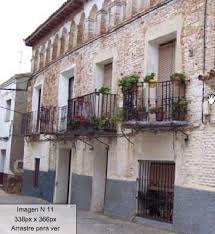 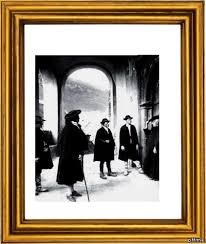 8
cbayod©
Extinción de la fiducia
9
cbayod©
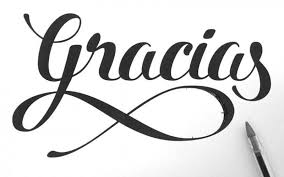 Carmen Bayod 
Catedrática de Derecho civil
10
cbayod©